주의 은혜로
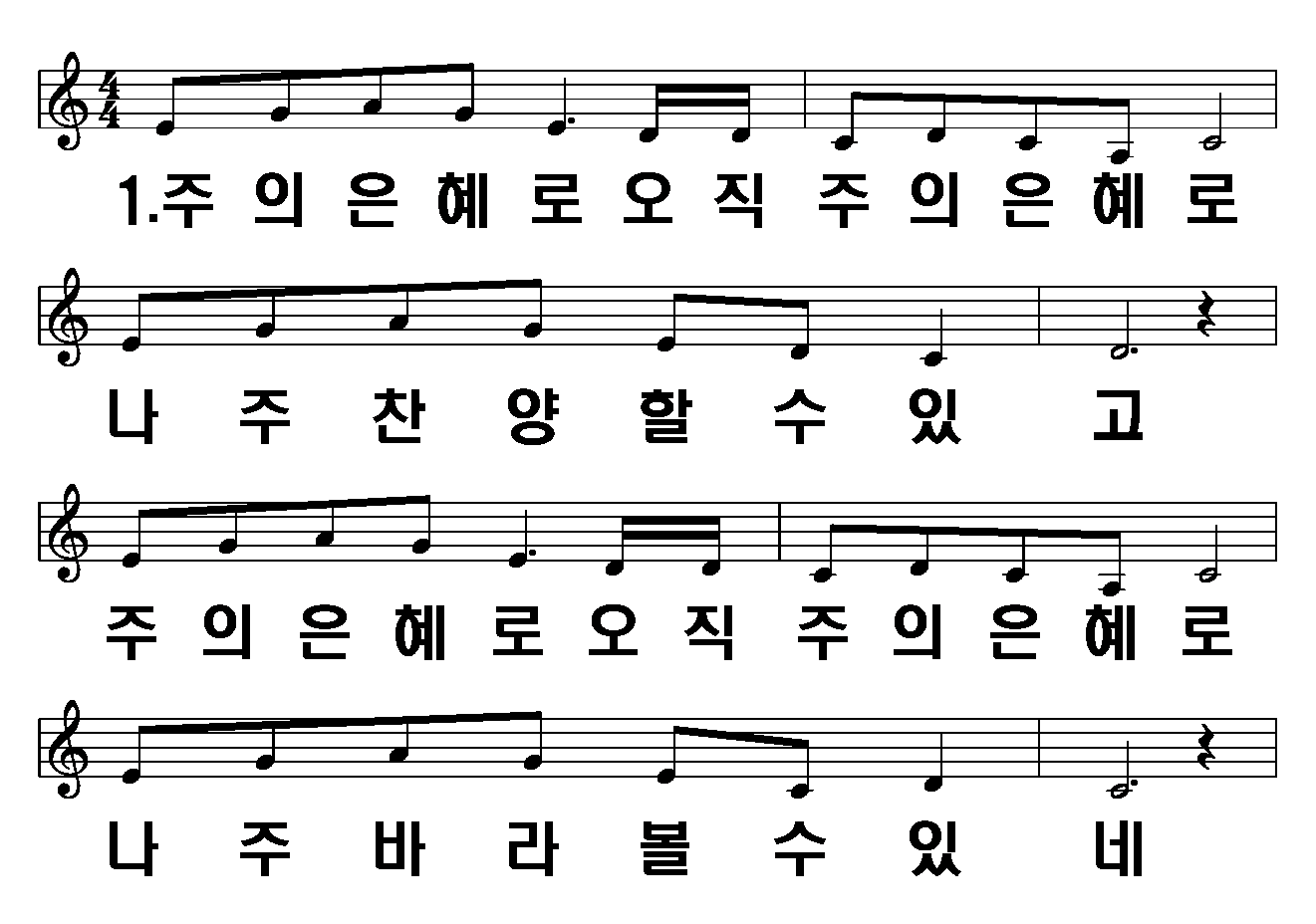 1/6
1절 – 1       2절 - 3       3절 - 5
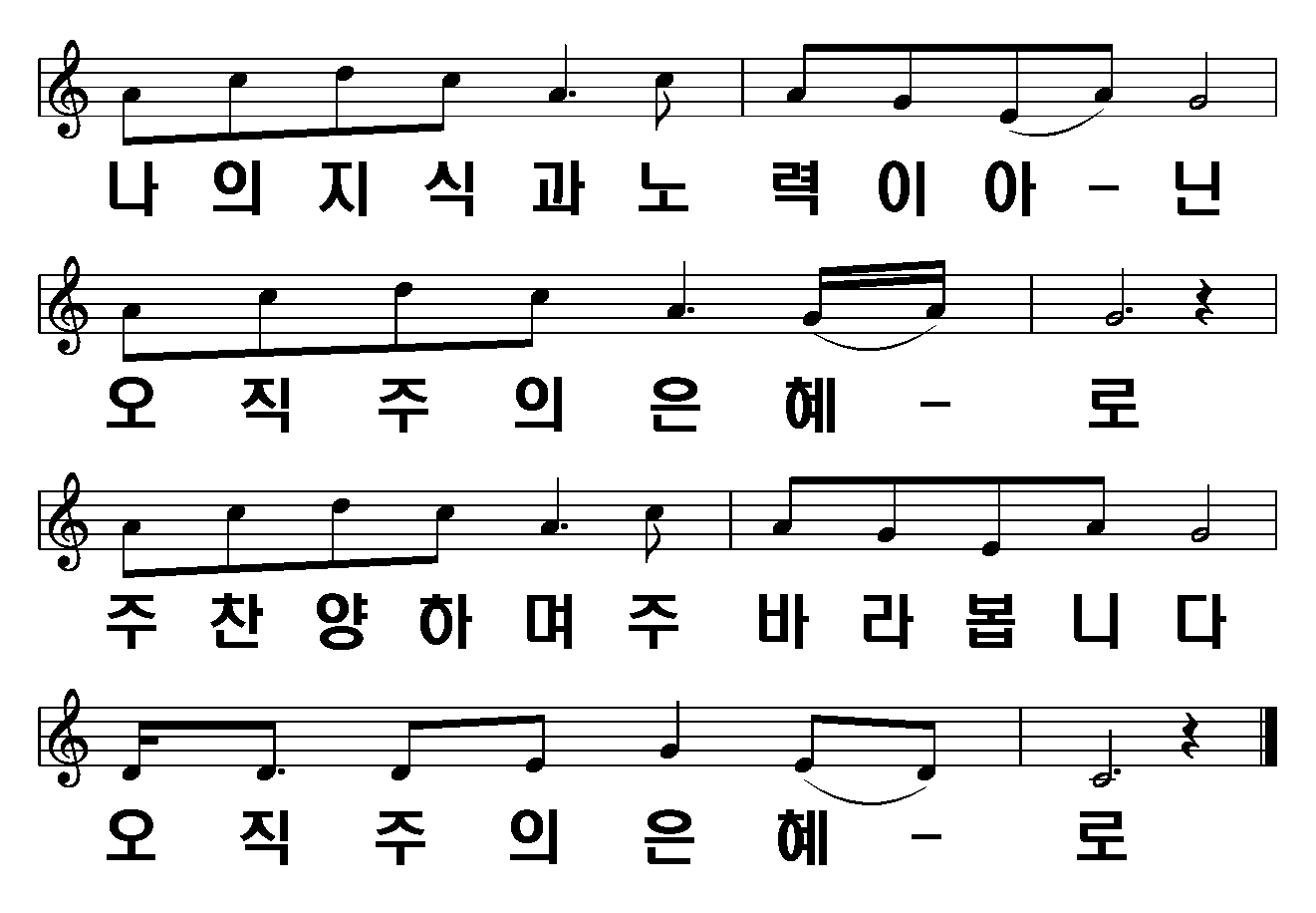 2/6
1절 – 1       2절 - 3       3절 - 5
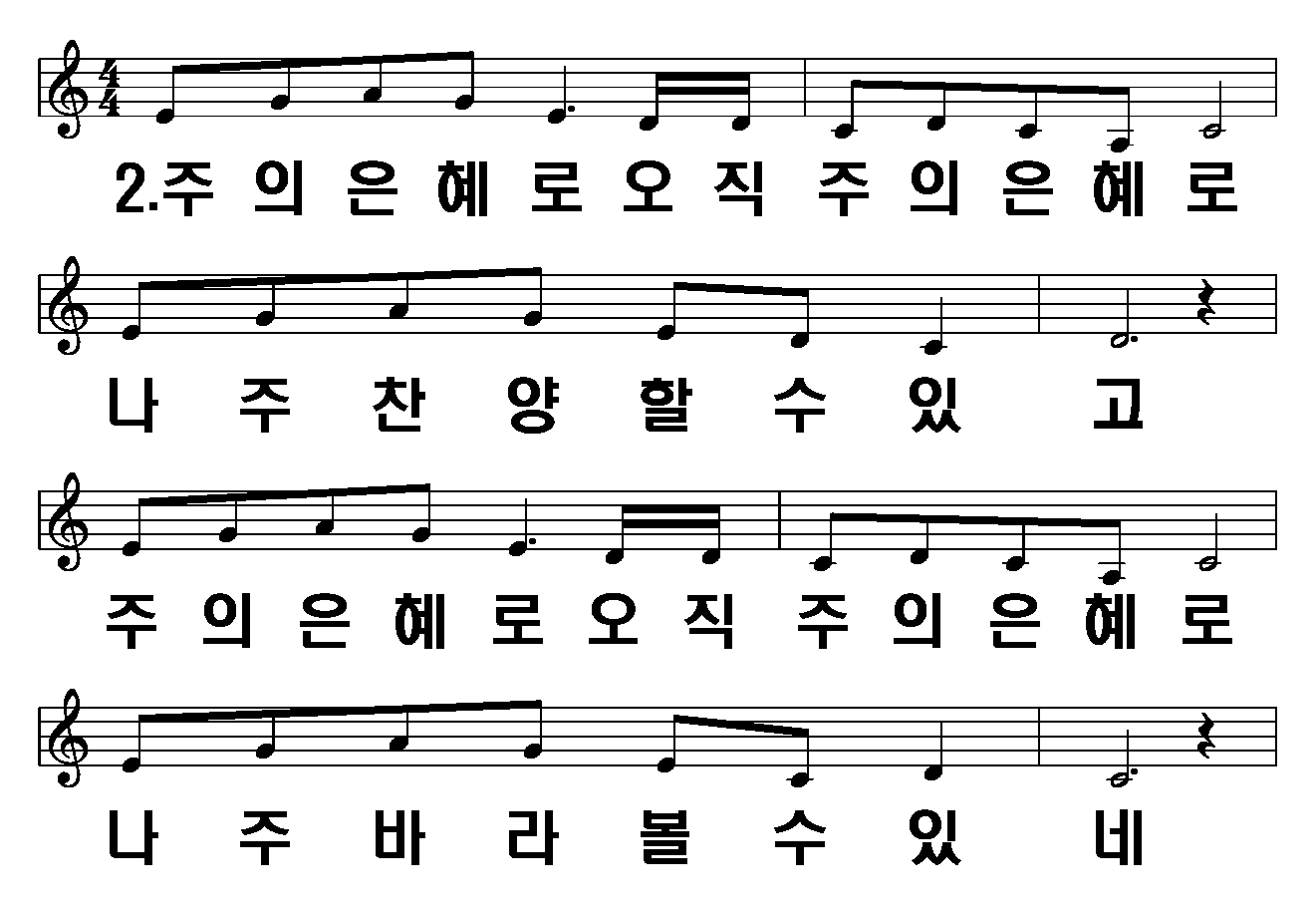 3/6
1절 – 1       2절 - 3       3절 - 5
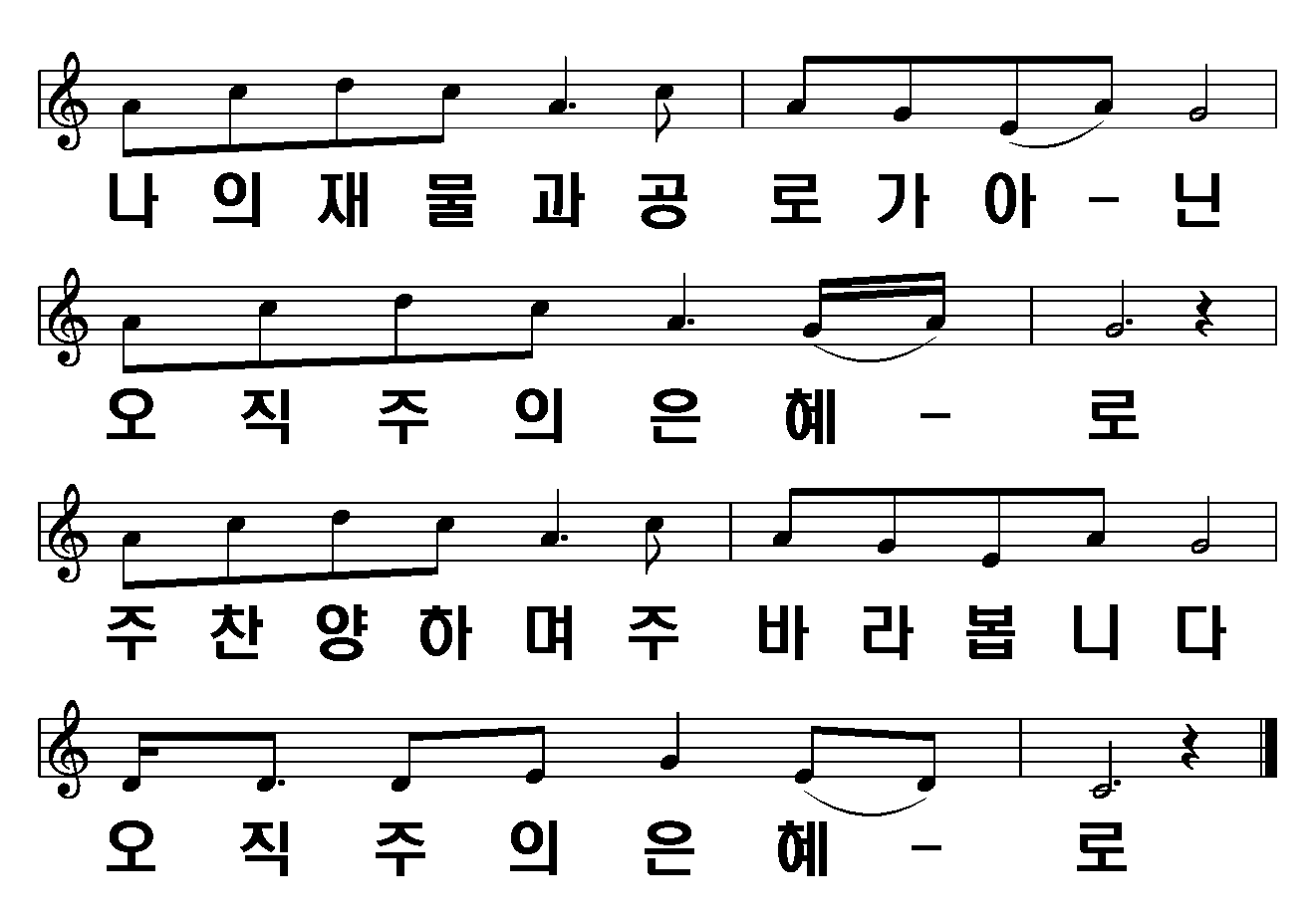 4/6
1절 – 1       2절 - 3       3절 - 5
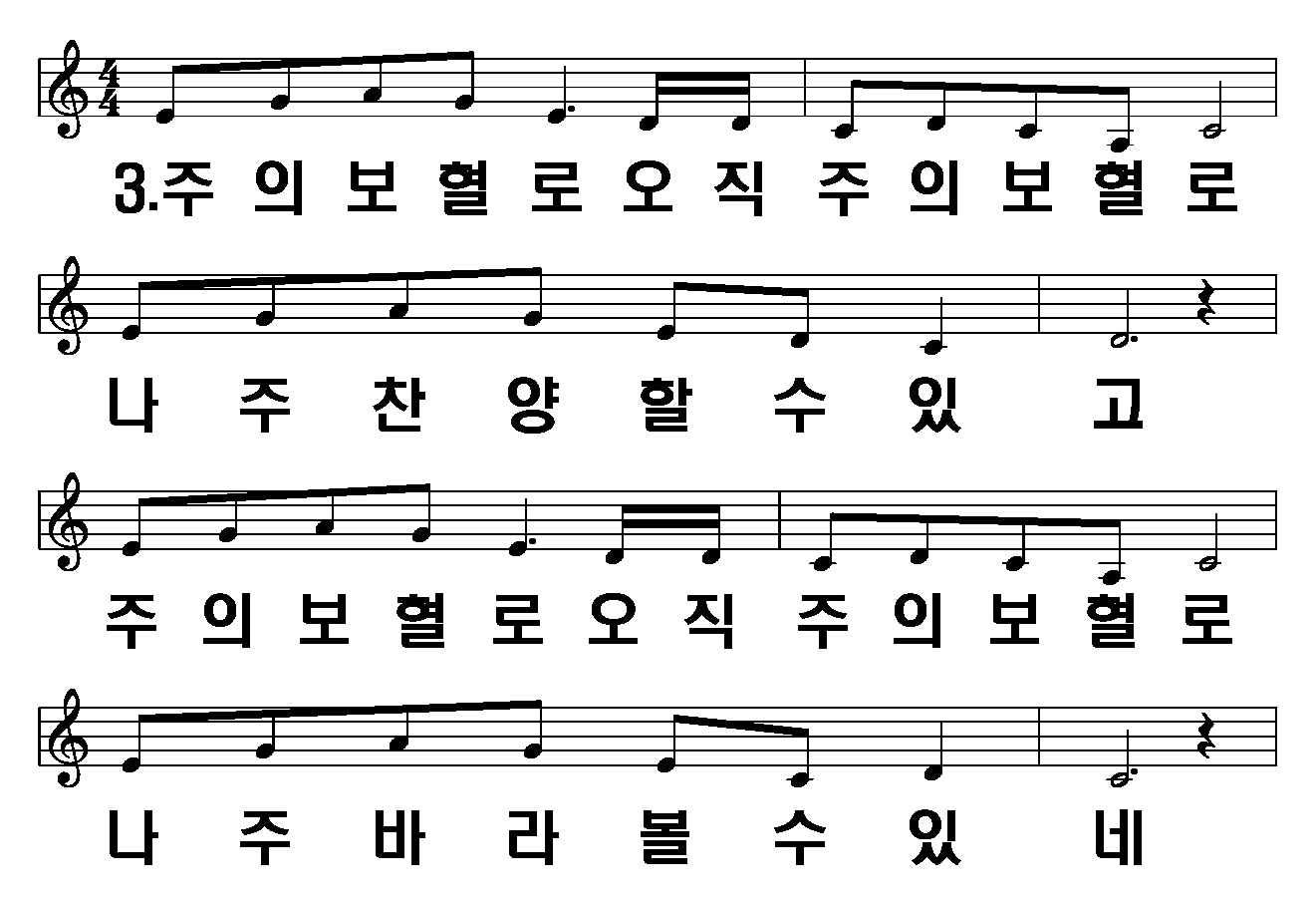 5/6
1절 – 1       2절 - 3       3절 - 5
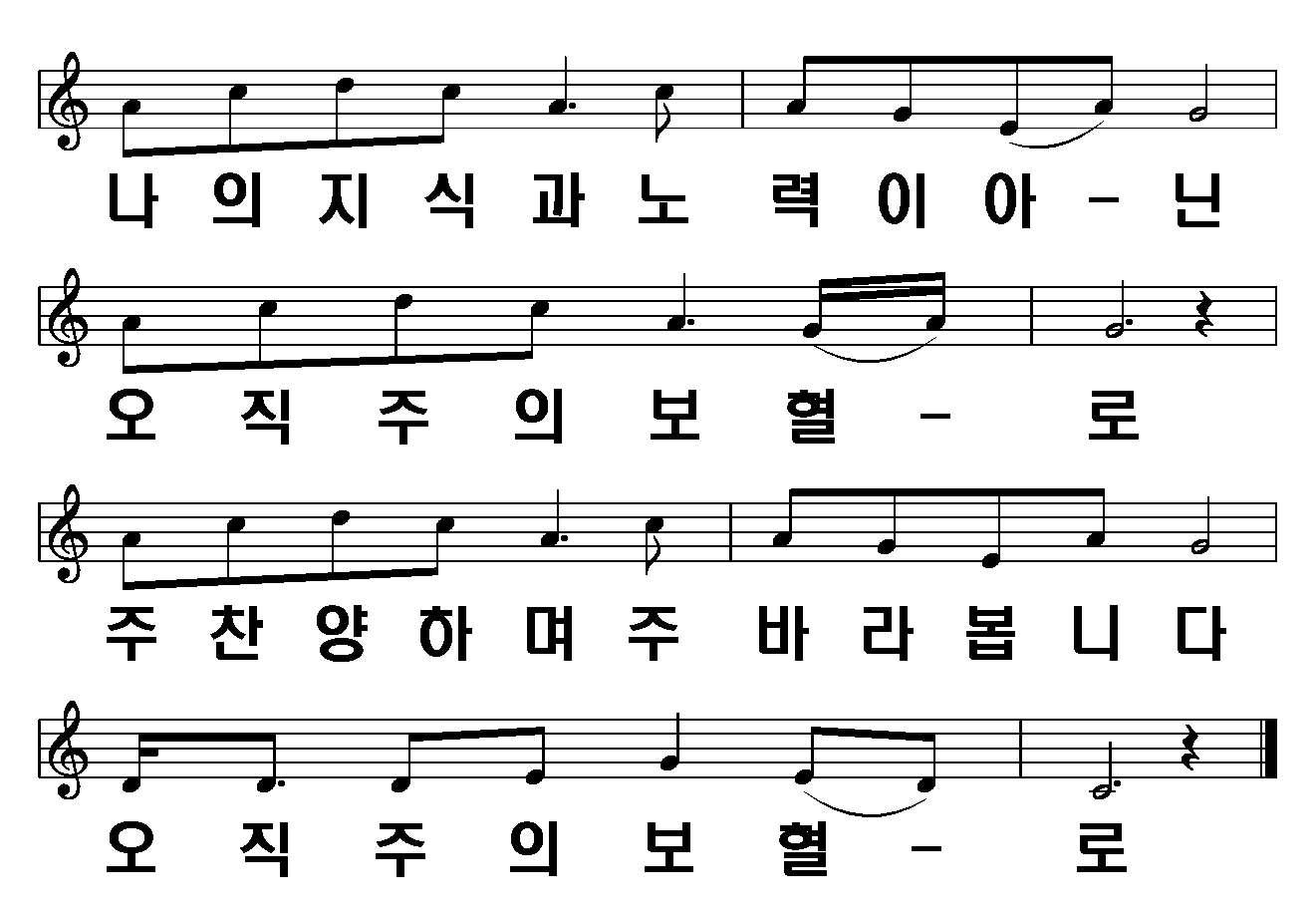 6/6
1절 – 1       2절 - 3       3절 - 5